How do I decide to what declension the word belongs to?

What are the genitive endings of Latin declensions?

What is stem?

How can we identify the stem of a Latin noun?
When do we use:

Nominative?

Genitive?

Accusative?

Ablative?
Use the chart with endings to change the following words into plural
coxa                                           		cervix
Gen		_ _ _ _ _ _ _ _ 	    				_ _ _ _ _ _ _ _  
stem		_ _ _ _ _ _ _ _ 					_ _ _ _ _ _ _ _ 
Nom. pl.	_ _ _ _ _ _ _ _ 					_ _ _ _ _ _ _ _ 
	
mentum                                      		arcus
_ _ _ _ _ _ _									_ _ _ _ _ _ _ _	
_ _ _ _ _ _ _ 									_ _ _ _ _ _ _ _ 
_ _ _ _ _ _ _ 									_ _ _ _ _ _ _ _
Creating anatomical terms
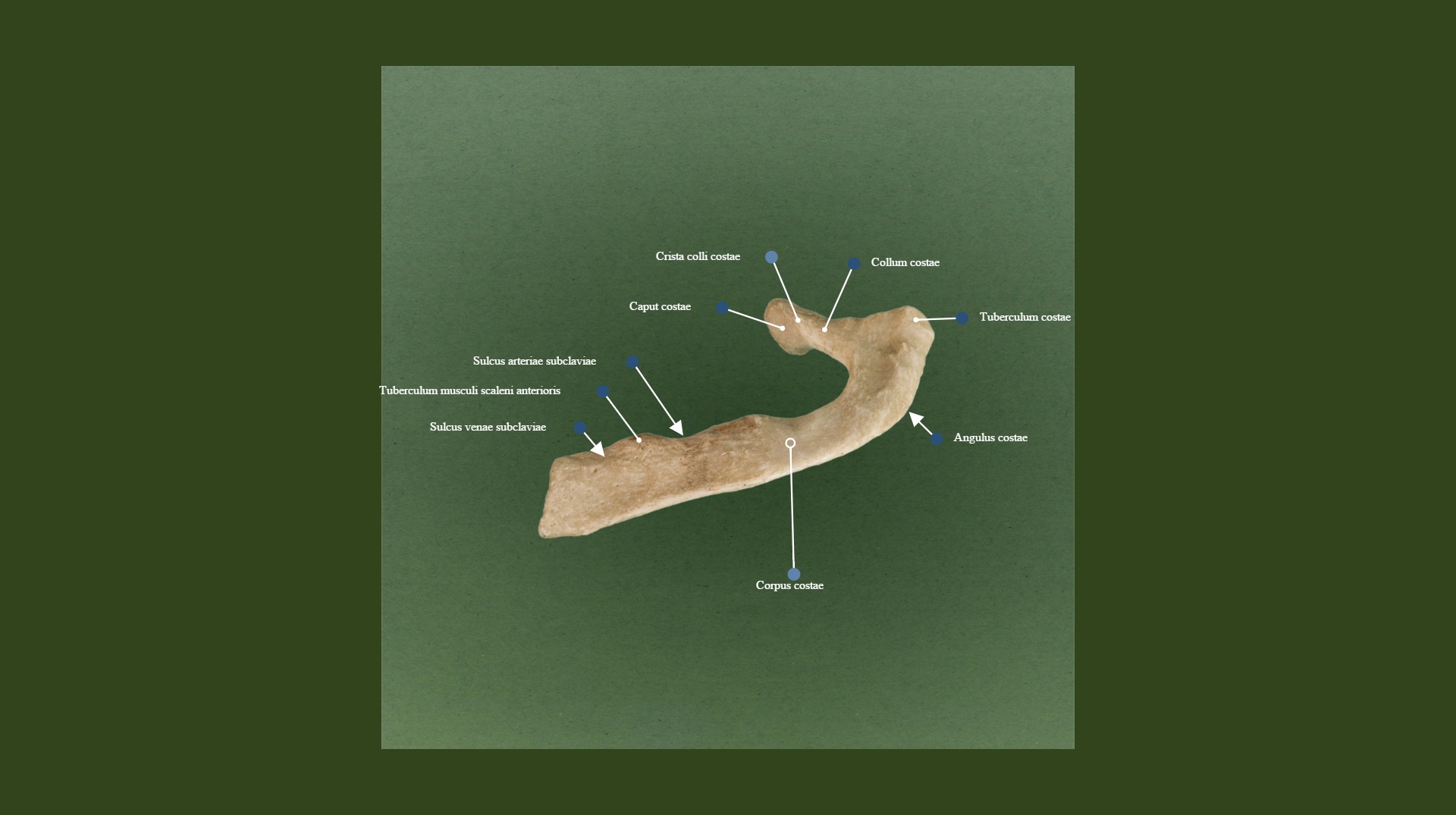 http://terminologia-anatomica.org/cs/ImageSet/ViewSet/2085?imageId=496
Compare anatomical terms using adjectives with those using Genitive
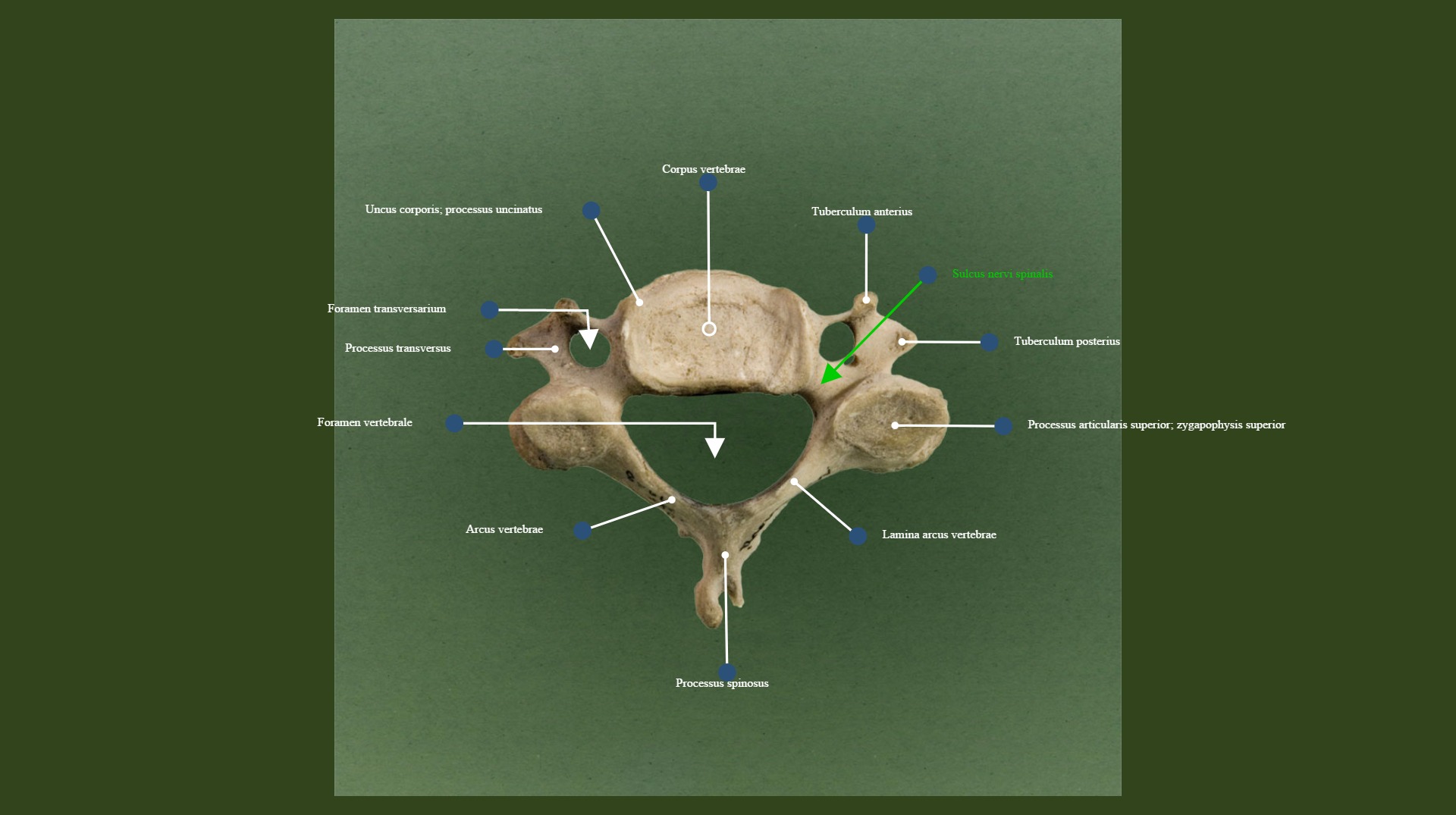 http://terminologia-anatomica.org/cs/ImageSet/ViewSet/2002?imageId=420
Genitive singular and plural
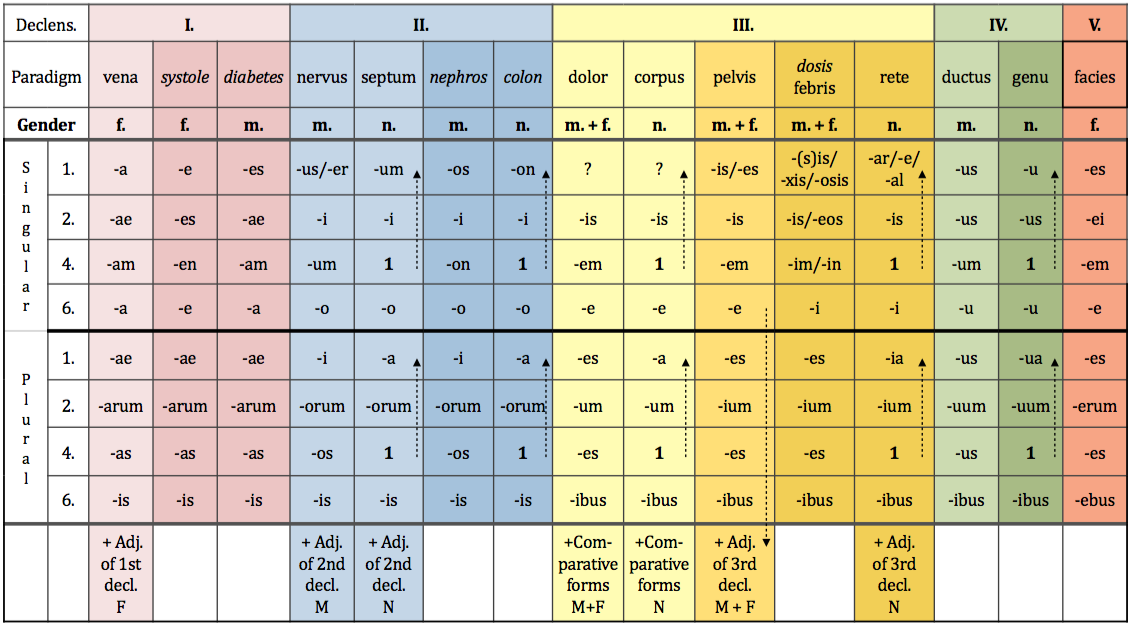 Introduction to syntaxNOUN IN APPOSITION 1.
noun + noun < GENITIVE 
Translated: 	using of 
Meaning:		state of dependency, possession

EX:      Fractura costae //fractura costarum
Fracture of rib		            Fracture of ribs
! = rib fracture			    = rib fractures
Connect two nouns
ex:  caput 	+ 	costa > caput costae 	head of rib


caput   +  femur >		
caput   +  fibula >			
caput   +  humerus > 	
caput   +  phalanx >	
caput   +  radius >	
caput   +   talus >
caput   +   ulna >
Prepositions and prepositional phrases
Denote: 
spatial relations			sub, infra, post, ante, supra, a/ab, ad
temporal relations			post, ante, intra
causal relations			propter, e/ex
other						cum, sine

Can be connected with:
Accusative case
Ablative case
Both Accusative and Ablative cases
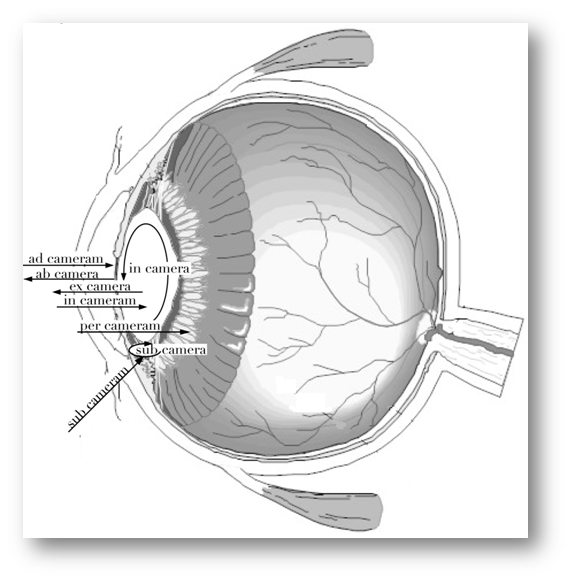 Connect nouns with prepositions
1st LATIN declension
In the 1st declension we decline nouns that have:
EXCEPTIONS!!! 		
NOUNS OF THE 1st Declension that are of masculine gender are:
Names of specialists – dentista, ae, m.
Names of muscles – agonista, ae, m.
1st GREEK declension
In the first declension we decline nouns that have:
Latin and Greek Declensions
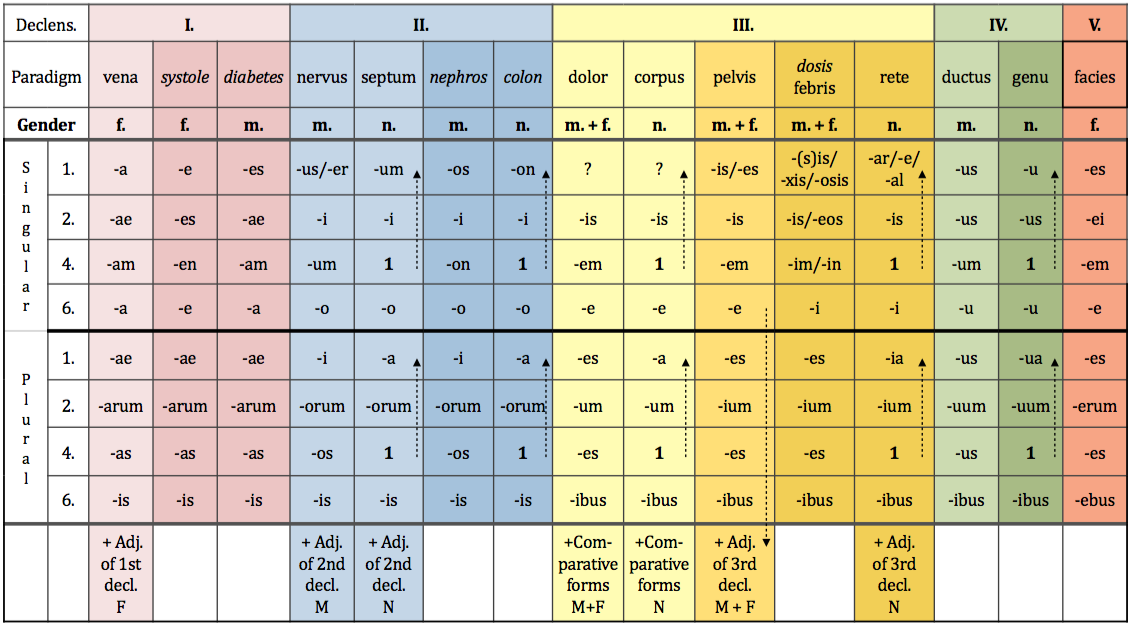 Latin     Greek